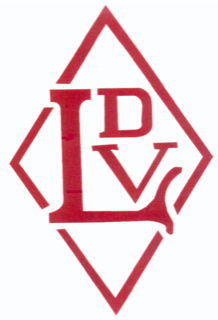 DIDATTICA INCLUSIVA: 

     mette al centro l’alunno e le sue potenzialità, valorizzando le differenze che diventano risorsa per il gruppo. 
I nostri docenti si impegnano quotidianamente per:

creare un clima di classe inclusivo (accettazione e rispetto delle diversità)

 adattare  il proprio stile di insegnamento (strategie, materiali, tempi, tecnologie) a seconda dei bisogni di ciascun
     alunno

 sviluppare un approccio cooperativo

favorire la creazione di reti relazionali  (famiglia, enti specialistici . . . ).


La scuola inoltre organizza diverse attività per favorire lo sviluppo cognitivo e relazionale di ogni alunno:

Laboratori di italiano per stranieri con la collaborazione del POLOSTART1

GLO per la redazione dei PEI realizzati ad hoc per ciascun alunno DA

Stesura di PDP e PDT per tutti gli alunni con BES

GLI per procedere ad un’analisi delle criticità e dei punti di forza degli interventi di inclusione scolastica operati

Progetto «Screening DSA» per le classi seconde e terze in collaborazione con il Centro Psicopedagogico Bracco.







L’intero Istituto scolastico ha partecipato e concluso con successo il corso formativo 

«Dislessia Amica-Livello Avanzato».
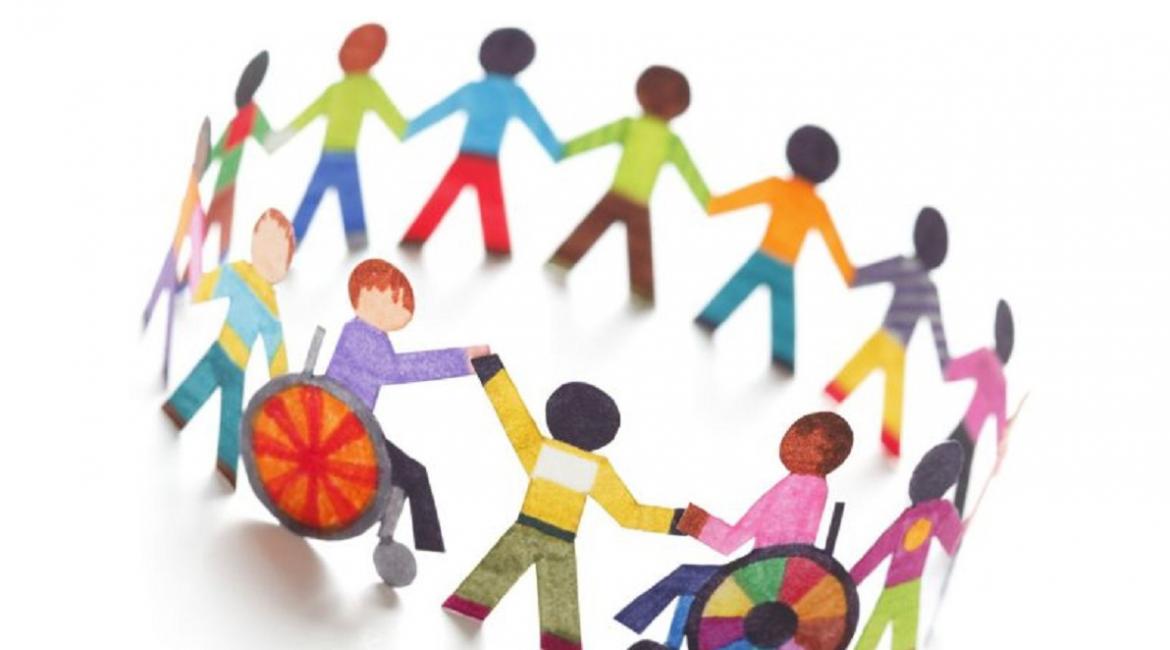